Implementing Effective P16 Community Engagement Councils
P-16 in Action: Getting Started
October 16, 2019
BoNita L. Harris, PhD
Director of Program Monitoring and Support	
Office of School Improvement
[Speaker Notes: Good morning and thank you for joining this webinar on today as we look into how schools and districts can effectively implement P16 Community Engagement Councils]
2
[Speaker Notes: The Office of School Improvement’s work is always aligned to the vision and mission of the State Board of Education which is to centered around the provision of a world class system for education that prepares the children served in our schools to be successful in all aspects of life.  The mission will be carried out through policy and accountability systems.]
State Board of Education Goals  FIVE-YEAR STRATEGIC PLAN FOR 2016-2020
All Students Proficient and Showing Growth in All Assessed Areas
Every Student Graduates from High School and is Ready for College and Career
Every Child Has Access to a High-Quality Early Childhood Program
Every School Has Effective Teachers and Leaders
Every Community Effectively Uses a World-Class Data System to Improve Student Outcomes
Every School and District is Rated “C” or Higher
3
[Speaker Notes: The context is further clarified through the goals that guide strategies and actions aimed at bringing out improved outcomes, not just for our lowest performing schools, but for all of our schools and districts]
Learning Targets
To provide guidance for P16 implementation 
To review rules and regulations governing P16 Councils
To review the process for developing a P16 Council
To provide context on roles and responsibilities of the school district/school administration and  P16 Council
4
[Speaker Notes: Our goal for today is to provide school and district leaders with the context for effectively implementing a P16 Community Engagement Council.  It is my desire to walk you through the stages of the process so that you’re able to effectively implement a P16 Council Council. We will review P16 guidance for newly identified schools based on official 2017 accountability ratings, policies governing P16 councils as well as the roles and responsibilities for schools, districts and P16 members.]
P16 Overview
P-16 stands for Pre-Kindergarten through higher education (or year 16 of education)
P-16 Councils are INDEPENDENT groups made up of community members, leaders, and educators
P-16 Councils examine policies and suggests actions to the school district or school administration 
P-16 Councils are created based on governance by state law and MS Public School Accountability Standards
5
[Speaker Notes: Before we get into the process of developing/implementing a P16 Council, I want to provide you with some context around it.  

#1- Read bullet 1
#2- Read bullet 2- Independent has been highlighted in red.  I want to make sure that schools and districts walk away with an understanding councils do not operate under the school district but takes direction from its internal leadership structure.
#3- Read bullet 3- Two key terms to keep in mind are #1- examine (P16 councils look over policy that is already outlined in the district) and #2- suggests (P16 councils propose or introduce an idea for consideration or possible action)
#4- Read bullet 4]
Getting Started
Where is your school/district in the process of implementing a P16 Community Engagement Council?
6
[Speaker Notes: As we get started, think about where your school/district is in the process of implementing a P16 council.

Is there no development- your school/district has not started the process or engaged in conversations about the council and where to begin

Are you in the beginning stage and have actually engaged in initial conversations about the process and what’s required of the school and/or district

Or have you emerged where conversations have taken place and meetings have occurred and progressed to the selection of P16 members

Or do you have a fully implemented P16 Community Engagement Council]
P16 Community Engagement Council Implementation
A school district that has been designated as Failing (F) as defined by the State Board of Education shall establish a community-based pre-kindergarten through higher education (P16) Council. {MS Code § 37- 7-337} and {MS Code § 37-18-5(4)} 
A district and/or school designated as a D or F shall establish a community-based pre-kindergarten through higher education (P16) Council.  
MS Public School Accountability Standards (Process Standard 12, 12.1 and 12.2)
7
[Speaker Notes: As we focus our attention on implementation of P16 councils, we want to make sure that everyone has an understanding of  which schools and districts are required to implement P16 councils.  

According to state law and the MS Public School Accountability Standards, all schools and/or districts identified as D or F are required to implement a P16 Community Engagement Council.  

.]
P16 Community Engagement Council Implementation
P16 Council- What works best for me?

School


District
8
[Speaker Notes: Before implementation, school districts must decide if they want to implement a school based P16 council for each school identified or if the district wants to implement a district wide P16 council.  When making this decision, districts should think through this process and determine what’s going to be most beneficial for them.  For example, if you are a rural district, keep in mind the number of community members and stake holder support that will be needed to effectively implement a P16 council in more than one school.  So we have to ask ourselves, would it be more beneficial for us to have one district P16 council (that’s representative of a variety of members throughout our school communities).]
P16 Development Process – Overview
9
[Speaker Notes: There are three stages of developing a P16 council.  
Stage 1- consists of collaboration among school/district and community members
Stage 2- involves the selection of P16 members in various constituents groups
Stage 3- P16 council is formed and meet as the newly independent council]
Stage 1: Initiators’ Meeting
The Initiators’ Meeting is when a community and school district (or school) officially come together to establish the groundwork for a P-16 Council.
Decisions that should be made during the Initiators’ Meeting include:
P-16 Council Mission Statement
The initial number of persons to sit on the P-16 Council and the equitable distribution of the membership among the categories
Public meeting date, time, and location for the stage 2 meeting
Method for publicizing the stage 2 meeting
10
[Speaker Notes: The MS Department of Education has established a very clear process by which the Council should be formed. 

“Stage One: Representatives of the School District or School, working with members of the community, should serve as the Initiators to create the P‐16 Council.” 

The Initiators’ meeting is when a community and school district/school come together to establish the groundwork for the council.  During this meeting, certain decisions should be made regarding the purpose of the council, number of members, and the best way to publicize the stage 2 meeting.  

As you begin, you have to think about who should be invited to serve on the P-16 initiating team and why?  (who from the school/district personnel and who from the community should be invited)?

As you and your team discuss the initial number of persons to sit on the council and how to make sure that the distribution among members is equitable, keep in mind that equitable doesn’t mean that you have to have the same number represented in each category,  it could just as easily be equitable to provide more parent and student representatives since they are the primary constituents of the the schools.  

Publicizing for the stage 2 meeting can involve a variety of methods such as (community flyers, social media, faith based leaders in the community)]
Initiators’ Planning Meeting: Participants
Examples of school personnel (school board member, superintendent, principal(s), parent liaison, etc.)
Community members (Recommendation: people representing a variety of backgrounds)
11
[Speaker Notes: As stated in the previous slide, schools/district must determine who should be a part of the initiating team.  School personnel can include school board members, superintendent, and school principals.  It’s really important to keep in mind that the key players of the district as well a school be a part of this process.  District leaders play an important role in this process for a number of reasons. 1. There involvement ensures that the district supports the P16 process. #2. The community representatives will see that the district takes the implementation of the council seriously.  School principals and parent liaisons are as important because these individuals interface with parents and community members on the regular.

As we move toward community members and who should be a part of the initiators meeting, consider including both traditional and non traditional community leaders.  Traditional can include individuals such as: the mayor, faith based leaders, etc.  Non traditional community leaders are important because these are people that community members turn to for advice (active parents that provide lots of school support, members local community organizations. 

If you think you may have trouble getting community members involved in this process you may want to make a public announcement asking for interested individuals.  Please note that community members should not be school or district employees.]
Initiators’ Meeting: Sample Agenda/Key Points
Sample Agenda for Initiators’ Meeting 
Welcome / Introduction of Purpose 
Introduction of Initiators’ Group Members  
Purpose (Why Each Is a Part of the Group) 
Development of P-16 Mission Statement 
P-16 Council Membership Requirements 
Determination of the Number of persons to Serve on the P-16 Council 
Establishment of a Date/Time/Location for a Public Meeting and Public Notification
12
[Speaker Notes: Why do you think there is a red arrow that points to the development of P-16 Mission Statement?
What is a mission statement?
The mission is what will drive the council, so it’s critical that this is a focused area during the initiators meeting.
When developing you mission statement, always refer back to the mission of P-16 Councils.  What’s their purpose.]
Initiators’ Meeting: (6) Constituent Categories
Local community-based organizations working on public education issues within the local school district; 
2. Local public school district Parent Teacher Associations or Organizations; 
3. Local public school-based student councils and local public school student government associations; 
4. Community leaders, public officials and members of the business community, all within the local school district;
13
[Speaker Notes: There are six constituent categories that I spoke to on the prior slides, which members of the P16 can be a part of.  

Read each category]
Initiators’ Meeting: (6) Constituent Categories
5.   Community members at large interested in public education issues who may or may not be part of the other four (4) categories. In a school district wide Council there should be one at large member to represent each school board election district or ward; and 
A. For School District-based Councils: members of the School District, which should be selected from the School District Board of Trustees, the School District Administration, the School District Faculty, and School District staff, including bus drivers and cafeteria workers. 
	B. For Individual School-based Councils: members of the Individual School, which should be selected from the School Administration, the School Faculty, and School staff, including bus drivers and cafeteria workers.
14
[Speaker Notes: Read slides]
Initiators’ Meeting: (6) Constituent Categories
Persons who are employed by the local school district at the time of these proceedings are expressly excluded from the definition of membership in each of the first five (5) constituent categories, 1-5, as set forth above, but are included in category 6.
15
[Speaker Notes: Read slide.  What does this mean?  If you are an employee in the district you cannot serve as a member in the first five categories, but can be part of membership for category 6.  So for example, if you are a 3rd teacher and a parent who is involved in the school’s PTO, you cannot be granted membership in category 2 (Local public school district Parent Teacher Associations or Organizations) but have to be represented as member in category 6 (refer back to previous slide to show them what it says)]
How many members should serve on the P16 Council?
The MDE Guidelines provide the following guidance on council size: 
 The number of Council members should be based on the size of the school district or the size of the individual school 
 The minimum number for the smallest districts or schools should be 12 people 
 The minimum number for the largest districts or schools should be 24 people
16
[Speaker Notes: So how many members should serve on the council?

Read slide]
P16 Community Engagement - Toolkit
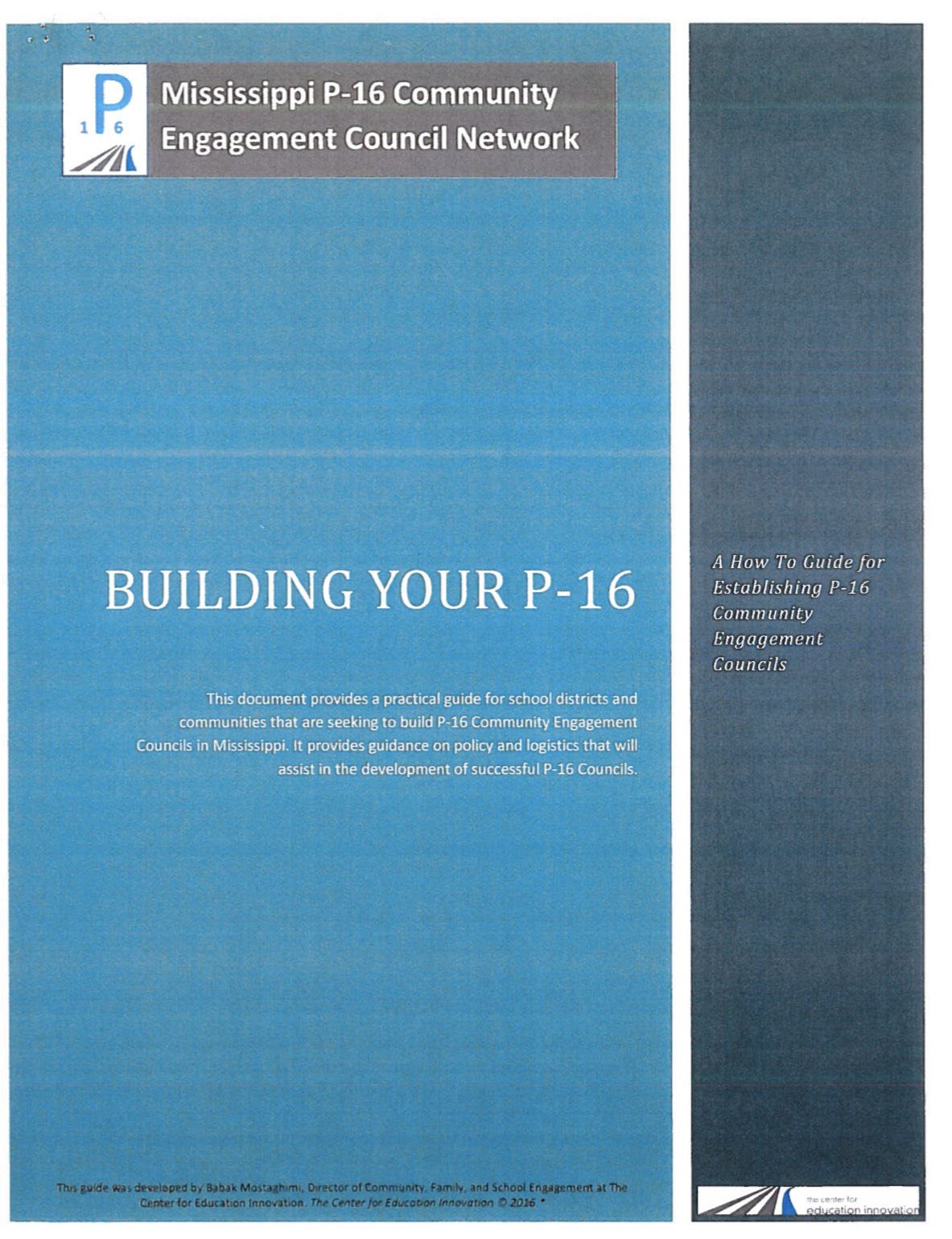 17
[Speaker Notes: The Office of School Improvement has posted a toolkit that serves as a guide for schools/districts required to implement P16 councils.  I have listed page numbers that align to Stage 1 of the process.]
P16 Community Engagement - Toolkit
In the toolkit that has been prepared, please find the following tools that you can immediately put to use:
How to Choose Initiators 									page  6
Sample Agenda										page 22
Sample P-16 Meeting Announcement						page 34
Duties of P-16 Council Members							page 30
Sample Secret Ballot									page 32
Sample Sign In Sheet									page 33
18
[Speaker Notes: The Office of School Improvement has posted a toolkit that serves as a guide for schools/districts required to implement P16 councils.  I have listed page numbers that align to Stage 1 of the process.]
Accessing the Toolkit
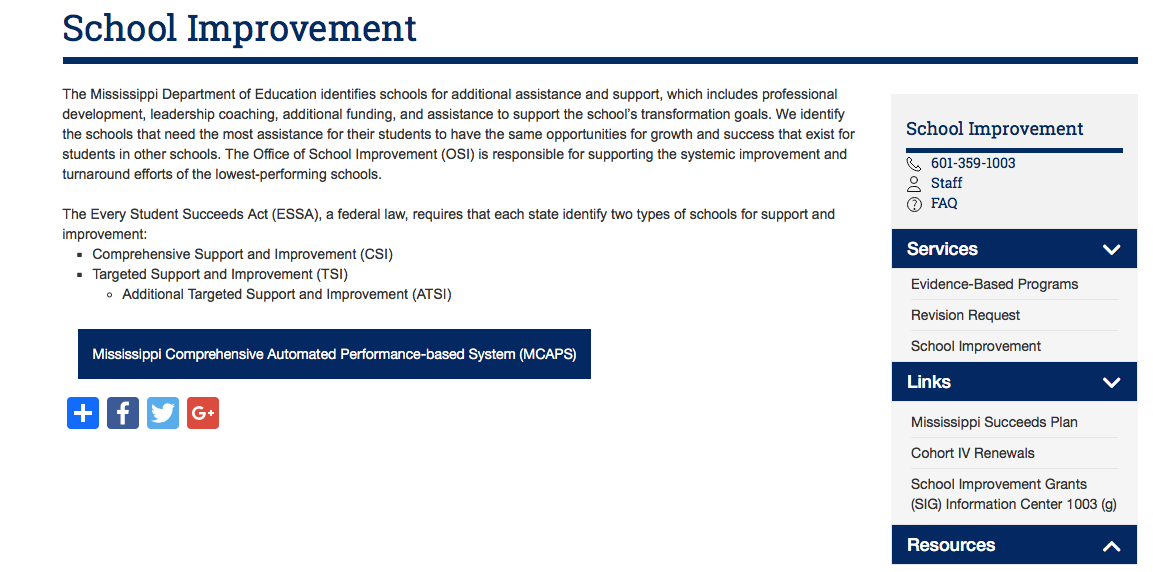 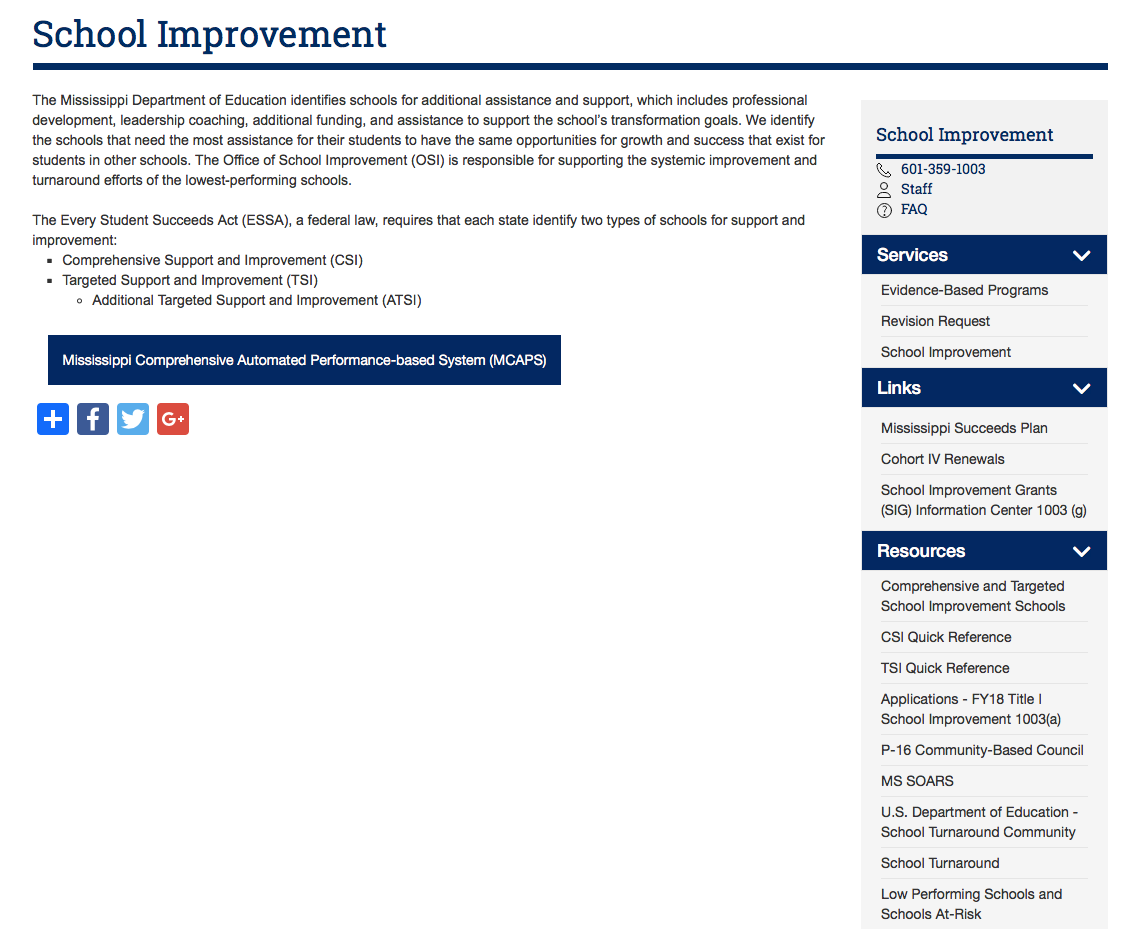 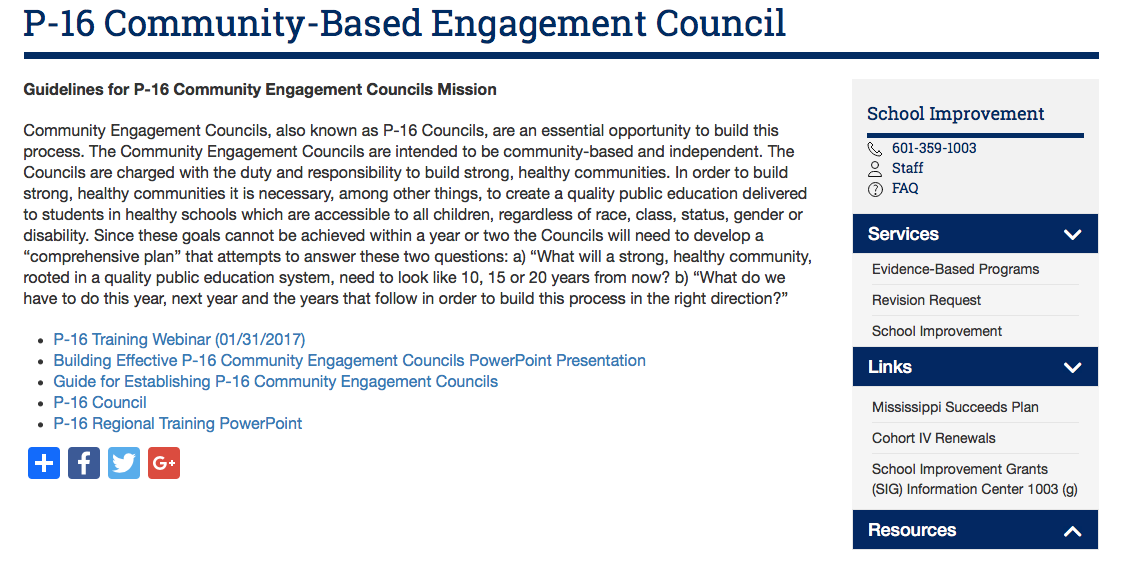 19
Stage 2: Selection of the P16 Council Members
Divide participants into groups based on the membership categories. This may include: 
PTO
local community-based organizations
Public officials

Make a selection to determine the number of members as previously determined by initiators
Once all members have been selected, the role of the initiators ends and the new members take responsibility for the conduct of the P-16 Council
20
[Speaker Notes: During the stage 2 meeting- participants should be divided up based on the six constituent categories.  A selection is then made to determine the number of members as previously determined by initiators.  

Bullet two- The question may come- Can initiators participate as group members?  Yes based on the 6 categories and are eligible to be selected as individuals on the same basis as any other person.  

The responsibility of the initiators only to establish the groundwork of the council.  They do not have to be members once the council is formed.]
P16 Community Engagement - Toolkit
In the toolkit that has been prepared, please find the following tools that you can immediately put to use:
Selecting P-16 Council Members 		page 11
Sample Agenda							page 11
21
[Speaker Notes: Again, I have provided page numbers of the toolkit that align with stage 2 of this process.]
Stage 3: Formation of the P16 Council
The Council becomes independent of the local school district or school
22
[Speaker Notes: What does independent look like and mean for the P-16 Council- The council no longer operates under the district but under internal leadership of the council.]
What is the role of the P16 and School/District?
23
[Speaker Notes: Roles and responsibilities of the P16 council are noted.  

Read slides]
P16 Community Engagement - Toolkit
Rules and Regulations governing P16 Councils		Page 3 

What does independence mean?					Page 14

What is the role of the P-16 Council?				Page 15
24
[Speaker Notes: To get a more thorough definition of what independence means for the council, you may refer to page 14 in the toolkit as well as what policy says regarding the council and their role in supporting schools and districts.]
Building Partnerships
25
[Speaker Notes: At the end of the day, if schools and districts want to maintain the fidelity of their P16 council, they should ask themselves two questions?

Is what I’m doing, or about to do, going to improve student achievement?  And How does this decision improve the quality of instruction and outcomes for ALL students?  If these questions are kept at the forefront of conversations and decision making, it keeps the focus on making sure that what you do is being done in the best interest of children.]
Reflection Points – Next Steps
Determine whether or not your school and/or district is required to implement a P16 Council
Decide what type of P16 Council will be implemented (District or School)
Download P16 Guidance Toolkit (OSI Website)
Meet with your SLT to review the guidance document and develop action steps to move forward
26
[Speaker Notes: So, as you move forward in this process,  certain steps should be followed to carry out this requirement
Read the slide]
School Improvement Contact Information
27
Questions
114